年终总结
工作计划
商业汇报
2030
橙色圆点工作总结PPT模板
The Company's Year-end Report On The Business Summary Plan, The Selection Of The Correct Report Template Has An Important Role.
汇报：xiazaii
01.年终工作总结汇报
02.工作中存在的问题
目录
CONTENTES
03.存在问题解决策略
04.下一年工作的计划
01
年终工作总结汇报
Year-end Work Summary Reportyear-end Work Summary Report
年终工作总结汇报
Year-end Work Summary Report Year-end Report
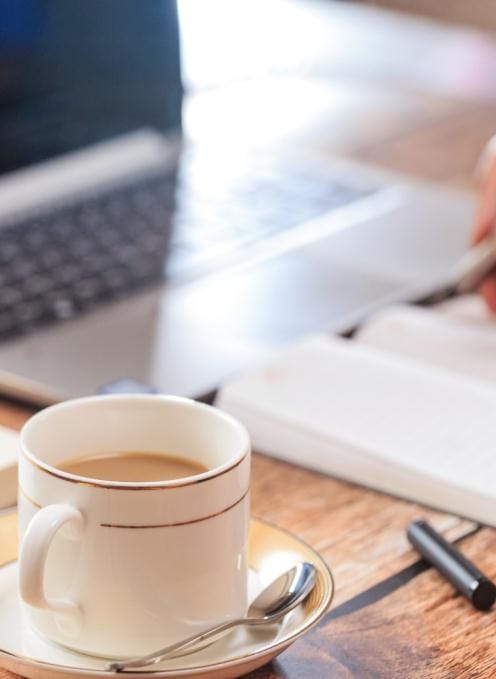 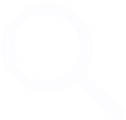 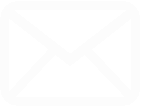 标题文字
标题文字
单击此处添加标题文字，文字内容要符合要求。
单击此处添加标题文字，文字内容要符合要求。
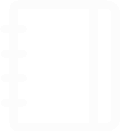 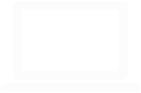 标题文字
标题文字
单击此处添加标题文字，文字内容要符合要求。
单击此处添加标题文字，文字内容要符合要求。
年终工作总结汇报
Year-end Work Summary Report Year-end Report
标题文字
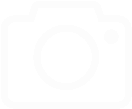 单击此处添加标题文字，文字内容要符合要求。单击此处添加标题文字。
标题文字
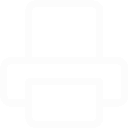 单击此处添加标题文字，文字内容要符合要求。单击此处添加标题文字。
标题文字
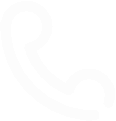 Step 
03
Step 
02
Step 
01
单击此处添加标题文字，文字内容要符合要求。单击此处添加标题文字。
年终工作总结汇报
Year-end Work Summary Report Year-end Report
单击此处添加标题文字，文字内容要符合要求。单击此处添加标题文字，文字内容要符合要求。单击此处添加标题文字，文字内容要符合要求。
单击此处添加标题文字，文字内容要符合要求。单击此处添加标题文字，文字内容要符合要求。单击此处添加标题文字，文字内容要符合要求。
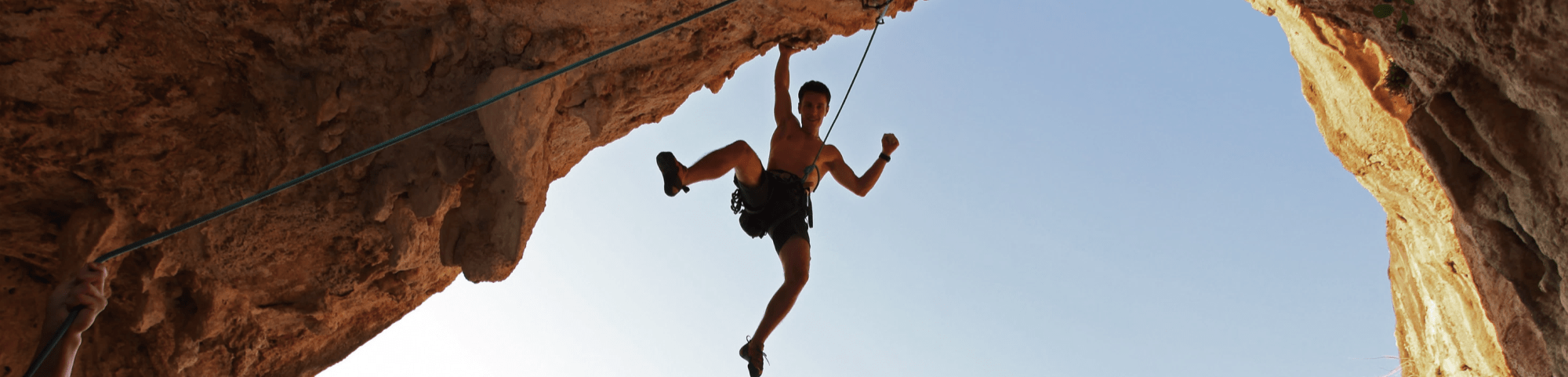 年终工作总结汇报
Year-end Work Summary Report Year-end Report
单击此处添加标题文字，文字内容要符合要求。单击此处添加标题文字，文字内容要符合要求。
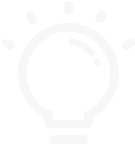 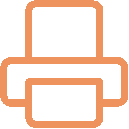 单击此处添加标题文字，文字内容要符合要求。单击此处添加标题文字，文字内容要符合要求。
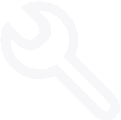 单击此处添加标题文字，文字内容要符合要求。单击此处添加标题文字，文字内容要符合要求。
年终工作总结汇报
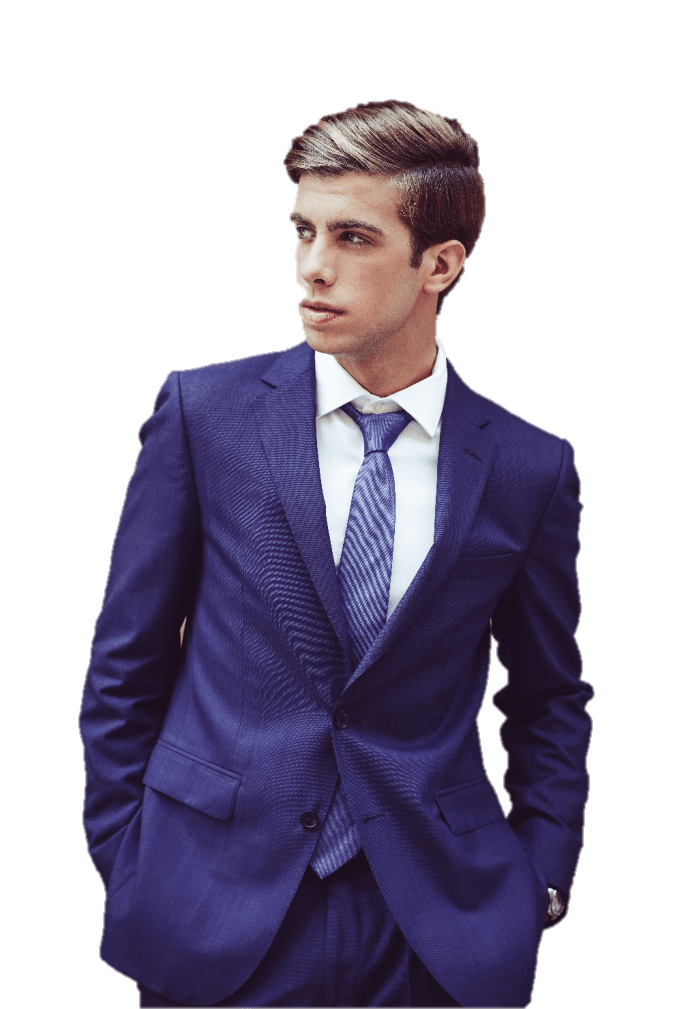 Year-end Work Summary Report Year-end Report
单击此处添加标题文字，文字内容要符合要求。单击此处添加标题文字，文字内容要符合要求。
单击此处添加标题文字，文字内容要符合要求。单击此处添加标题文字，文字内容要符合要求。
单击此处添加标题文字，文字内容要符合要求。单击此处添加标题文字，文字内容要符合要求。
02
工作中存在的问题
Year-end Work Summary Reportyear-end Work Summary Report
工作中存在的问题
Year-end Work Summary Report Year-end Report
05
03
标题文字
01
单击此处添加标题文字，文字内容要符合要求。
标题文字
单击此处添加标题文字，文字内容要符合要求。
标题文字
标题文字
04
标题文字
单击此处添加标题文字，文字内容要符合要求。
02
单击此处添加标题文字，文字内容要符合要求。
单击此处添加标题文字，文字内容要符合要求。
工作中存在的问题
Year-end Work Summary Report Year-end Report
标题文字
单击此处添加标题文字，文字内容要符合要求。单击此处添加标题文字，文字内容要符合要求，单击此处添加标题文字。单击此处添加标题文字，文字内容要符合要求。
标题文字
标题文字
标题文字
标题文字
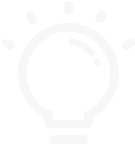 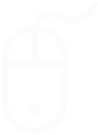 工作中存在的问题
Year-end Work Summary Report Year-end Report
标题文字
标题文字
单击此处添加标题文字，文字内容要符合要求。单击此处添加标题文字，文字内容要符合要求。
单击此处添加标题文字，文字内容要符合要求。单击此处添加标题文字，文字内容要符合要求。
54%
54%
32%
32%
VS
21%
21%
工作中存在的问题
Year-end Work Summary Report Year-end Report
标题文字
单击此处添加标题文字，文字内容要符合要求。
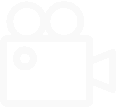 标题文字
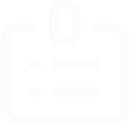 标题文字
标题文字
单击此处添加标题文字，文字内容要符合要求。
标题文字
单击此处添加标题文字，文字内容要符合要求。
工作中存在的问题
Year-end Work Summary Report Year-end Report
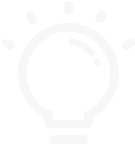 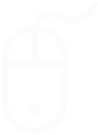 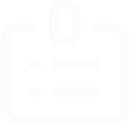 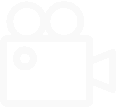 标题文字
标题文字
标题文字
标题文字
单击此处添加标题文字，文字内容要符合要求。单击此处。
单击此处添加标题文字，文字内容要符合要求。单击此处。
单击此处添加标题文字，文字内容要符合要求。单击此处。
单击此处添加标题文字，文字内容要符合要求。单击此处。
03
存在问题解决策略
Year-end Work Summary Reportyear-end Work Summary Report
存在问题解决策略
Year-end Work Summary Report Year-end Report
82%
64%
43%
单击此处添加标题文字，文字内容要符合要求。单击此处。
单击此处添加标题文字，文字内容要符合要求。单击此处。
单击此处添加标题文字，文字内容要符合要求。单击此处。
存在问题解决策略
Year-end Work Summary Report Year-end Report
标题文字
标题文字
单击此处添加标题文字，文字内容要符合要求。
单击此处添加标题文字，文字内容要符合要求。
标题文字
标题文字
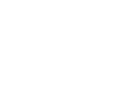 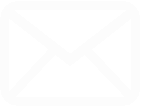 单击此处添加标题文字，文字内容要符合要求。
单击此处添加标题文字，文字内容要符合要求。
标题文字
标题文字
存在问题解决策略
Year-end Work Summary Report Year-end Report
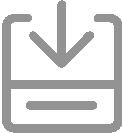 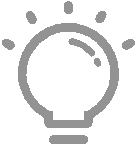 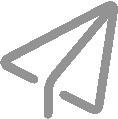 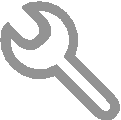 单击此处添加标题文字，文字内容要符合要求。单击此处添加标题。
单击此处添加标题文字，文字内容要符合要求。单击此处添加标题。
单击此处添加标题文字，文字内容要符合要求。单击此处添加标题。
单击此处添加标题文字，文字内容要符合要求。单击此处添加标题。
标题文字
标题文字
标题文字
标题文字
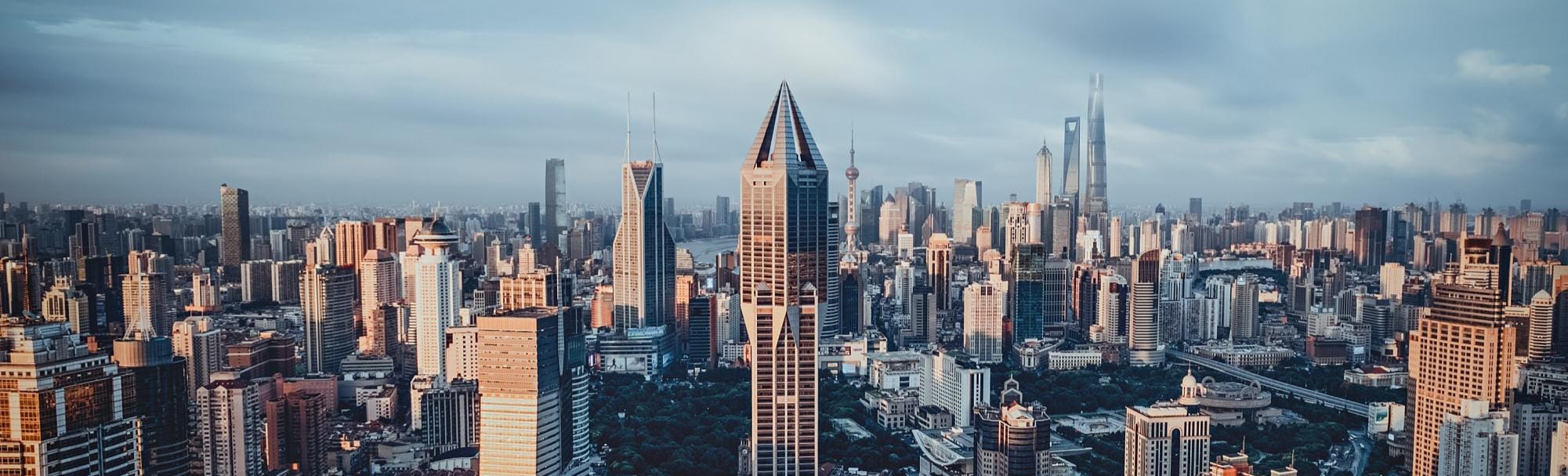 存在问题解决策略
Year-end Work Summary Report Year-end Report
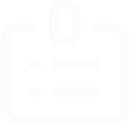 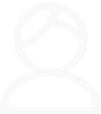 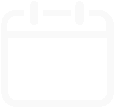 单击此处添加标题文字，文字内容要符合要求。单击此处添加标题文字。
单击此处添加标题文字，文字内容要符合要求。单击此处添加标题文字。
单击此处添加标题文字，文字内容要符合要求。单击此处添加标题文字。
04
下一年工作的计划
Year-end Work Summary Reportyear-end Work Summary Report
下一年工作的计划
Year-end Work Summary Report Year-end Report
单击此处添加标题文字，文字内容要符合要求。
单击此处添加标题文字，文字内容要符合要求。
单击此处添加标题文字，文字内容要符合要求。
单击此处添加标题文字，文字内容要符合要求。
下一年工作的计划
Year-end Work Summary Report Year-end Report
A
B
C
标题文字
标题文字
标题文字
单击此处添加标题文字，文字内容要符合要求。
单击此处添加标题文字，文字内容要符合要求。
单击此处添加标题文字，文字内容要符合要求。
E
D
F
标题文字
标题文字
标题文字
单击此处添加标题文字，文字内容要符合要求。
单击此处添加标题文字，文字内容要符合要求。
单击此处添加标题文字，文字内容要符合要求。
下一年工作的计划
Year-end Work Summary Report Year-end Report
标题文字
单击此处添加标题文字，文字内容要符合要求。单击此处添加标题文字，文字内容要符合要求，单击此处添加标题文字。
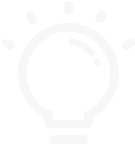 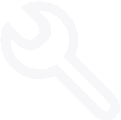 单击此处添加标题文字，文字内容要符合要求。单击此处添加标题文字。
单击此处添加标题文字，文字内容要符合要求。单击此处添加标题文字。
单击此处添加标题文字，文字内容要符合要求。单击此处添加标题文字。
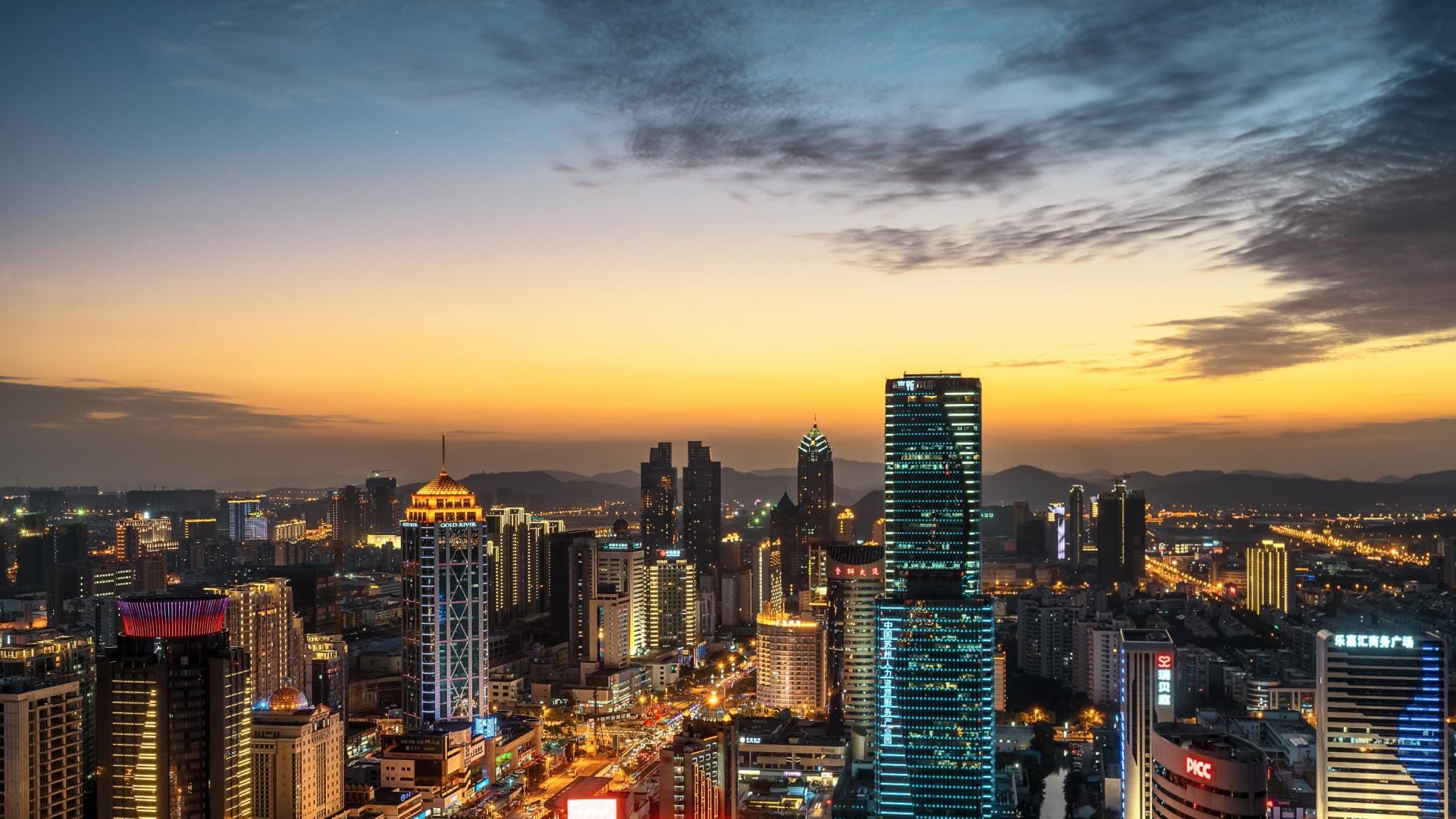 下一年工作的计划
Year-end Work Summary Report Year-end Report
标题文字
标题文字
标题文字
单击此处添加标题文字，文字内容要符合要求。单击此处添加标题文字，文字内容要。
单击此处添加标题文字，文字内容要符合要求。单击此处添加标题文字，文字内容要。
单击此处添加标题文字，文字内容要符合要求。单击此处添加标题文字，文字内容要。
年终总结
工作计划
商业汇报
谢谢观看
The Company's Year-end Report On The Business Summary Plan, The Selection Of The Correct Report Template Has An Important Role.
汇报：xiazaii